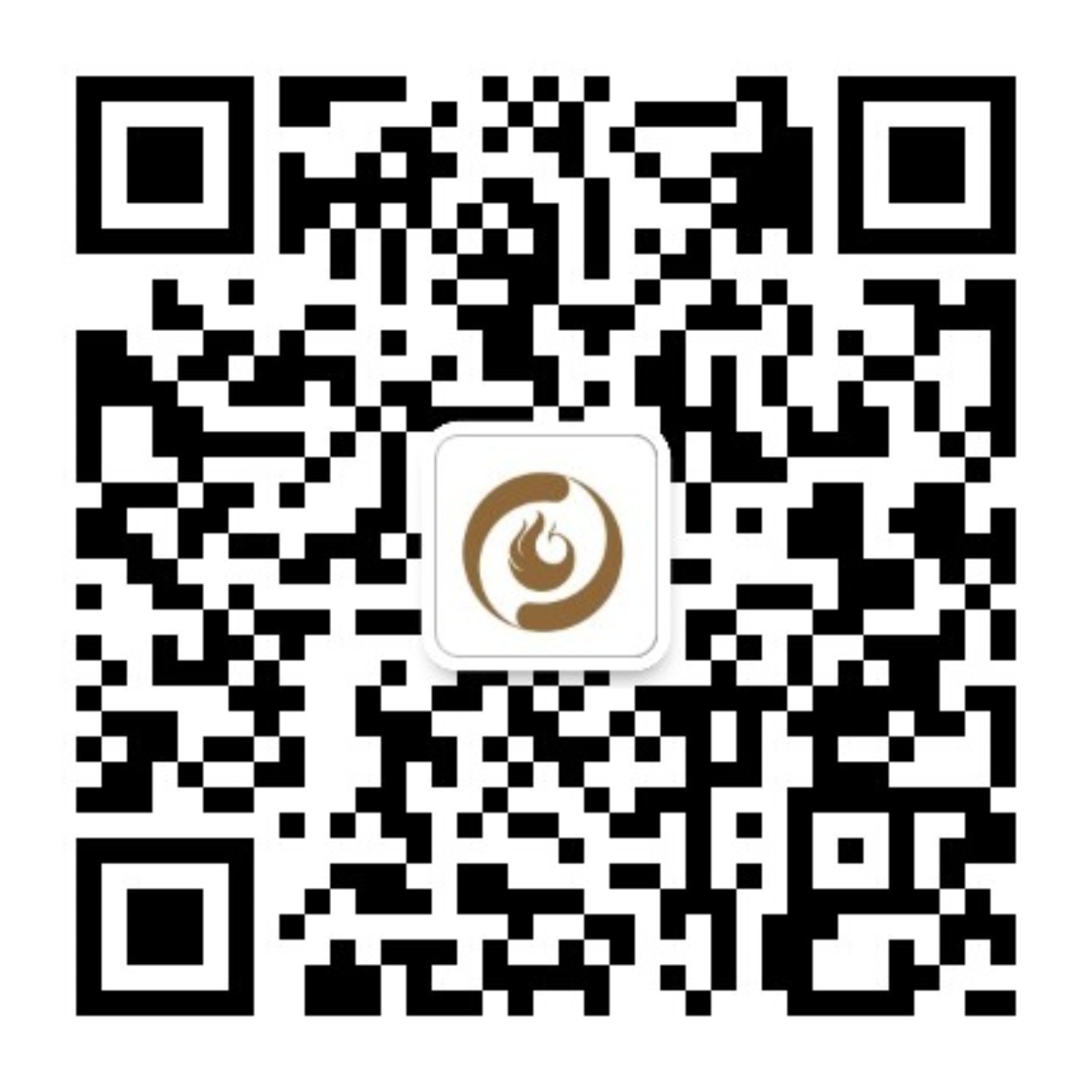 企业破产法修改中的重整理念更新与制度改进
徐阳光 
中国人民大学法学院
20230225@常德中院
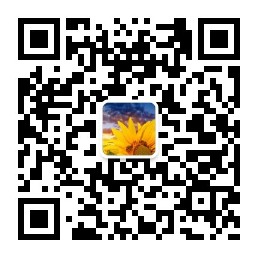 一、企业破产法修改的理念与方向
营商环境、对外开放与高质量发展
供给侧改革、市场出清与要素配置
市场退出、经济体制改革与市场经济地位塑造
创业创新、宽容失败与信用修复
“基本解决执行难”与债权债务集中清理困局
“一带一路”战略与跨境破产需求激增
法律适用范围与“半部破产法”困局
破产法市场化法治化实施的瓶颈与困境
司法探索创新与法律修改的现实基础
二、企业破产法修改的基本理念
公平偿债理念（有序平衡）
困境拯救理念（司法救助）
市场出清理念（优胜劣汰）
要素配置理念（产业机构）
风险防范理念（系统风险）
宽容失败理念（创新创业）
宜商环境理念（生死之间）
三、企业破产法修改的目标方向
《加快完善市场主体退出制度改革方案》总体目标：逐步建立起与现代化经济体系相适应，覆盖企业等营利法人、非营利法人、非法人组织、农民专业合作社、个体工商户、自然人等各类市场主体的便利、高效、有序的退出制度，市场主体退出渠道进一步畅通，市场主体退出成本明显下降，无效低效市场主体加快退出，为构建市场机制有效、微观主体有活力、宏观调控有度的经济体制提供有力支撑。
三、企业破产法修改的目标方向
企业法人（营利法人）：有限责任公司、股份有限公司
非企业法人组织（非营利法人）：事业单位、社会团体、基金会、社会服务机构
特别法人：机关法人、农村集体经济组织、城镇农村的合作经济组织（合作社）、基层群众性自治组织
非法人组织：个人独资企业、合伙企业、不具有法人资格的专业服务机构（律师事务所、会计师事务所、资产评估机构等专业机构）
自然人：包括视为自然人对待的个体工商户和农村承包经营户
《企业破产法》第135条规定：“其他法律规定企业法人以外的组织的清算，属于破产清算的，参照适用本法规定的程序。”
三、企业破产法修改的目标方向
大改：适用范围全覆盖
中改：仅扩展至法人组织
小改：适用范围不变

共同内容：
完善管理人、债务人财产、重整等现有制度
新设预重整、合并破产、小微企业破产、金融机构破产、跨境破产专章
思考：重整制度单独立法？
重整制度的各国立法例
一是在破产法中通过专门的章节加以规定。此一立法模式首创于美国，并以其为代表。美国破产法第11章“商事重整”及第12章“有固定收入的家庭农场主的债务调整”是关于重整制度的规定。法国于1985年制定了《困境企业司法重整及清算法》，采用的也是这一立法模式。
二是单独制定专门的重整法律，此一立法体例的典型代表为日本。日本于1952年制定了公司更生法，后来又对之进行了修订。韩国也采此立法体例。1962年韩国制定了《公司重整法》，并于1998和2000年对其进行了修订。
三是将重整制度规定于公司法中。这一立法体例首创于英国，后来被我国台湾地区立法所接受并沿用，并在其公司法“股份有限公司”一章中特设“重整”一节，即为公司重整制度。
四、重整申请主体
第七条　债务人有本法第二条规定的情形，可以向人民法院提出重整、和解或者破产清算申请。
　　债务人不能清偿到期债务，债权人可以向人民法院提出对债务人进行重整或者破产清算的申请。
　　企业法人已解散但未清算或者未清算完毕，资产不足以清偿债务的，依法负有清算责任的人应当向人民法院申请破产清算。
第七十条　债务人或者债权人可以依照本法规定，直接向人民法院申请对债务人进行重整。债权人申请对债务人进行破产清算的，在人民法院受理破产申请后、宣告债务人破产前，债务人或者出资额占债务人注册资本十分之一以上的出资人，可以向人民法院申请重整。
四、重整申请问题
角色设定：甲、乙为债权人，A公司为债务人，张某为拥有10%以上的出资人
问题假设：
甲申请A破产清算，受理后、宣破前，A公司提出重整申请
甲申请A破产清算，受理后、宣破前，张某提出重整申请
甲申请A破产清算，受理后、宣破前，乙申请转重整
甲申请A破产清算，受理后、宣破前，甲申请转重整
A公司申请破产清算，受理后、宣破前，甲申请转重整
A公司申请破产清算，受理后、宣破前，A公司申请转重整
A公司申请破产清算，受理后、宣破前，张某申请转重整
A公司陷入僵局，无法召开股东会董事会监事会，张某申请重整
A公司执转破，受理后、宣破前，甲、A公司或者张某申请重整
A公司被法院判决解散，然后转入破产清算，可否再转重整
A公司被宣告破产之后，还能否转回重整？
四、重整申请问题
《全国法院破产审判工作会议纪要》

23.破产宣告的条件。人民法院受理破产清算申请后，第一次债权人会议上无人提出重整或和解申请的，管理人应当在债权审核确认和必要的审计、资产评估后，及时向人民法院提出宣告破产的申请。人民法院受理破产和解或重整申请后，债务人出现应当宣告破产的法定原因时，人民法院应当依法宣告债务人破产。
24.破产宣告的程序及转换限制。相关主体向人民法院提出宣告破产申请的，人民法院应当自收到申请之日起七日内作出破产宣告裁定并进行公告。债务人被宣告破产后，不得再转入重整程序或和解程序。
四、重整申请问题
规则改进建议：

《企业破产法》第70条　
债务人或者债权人可以依照本法规定，直接向人民法院申请对债务人进行重整。
债权人申请对债务人进行破产清算的，在人民法院受理破产申请后、宣告债务人破产前，债权人、债务人或者出资额占债务人注册资本十分之一以上的出资人，可以向人民法院申请重整。
五、预重整规则构建
《全国法院破产审判会议纪要》22. 探索推行庭外重组与庭内重整制度的衔接。在企业进入重整程序之前，可以先由债权人与债务人、出资人等利害关系人通过庭外商业谈判，拟定重组方案。重整程序启动后，可以重组方案为依据拟定重整计划草案提交人民法院依法审查批准。
《全国法院民商事审判会议纪要》：115.【庭外重组协议效力在重整程序中的延伸】继续完善庭外重组与庭内重整的衔接机制，降低制度性成本，提高破产制度效率。人民法院受理重整申请前，债务人和部分债权人已经达成的有关协议与重整程序中制作的重整计划草案内容一致的，有关债权人对该协议的同意视为对该重整计划草案表决的同意。但重整计划草案对协议内容进行了修改并对有关债权人有不利影响，或者与有关债权人重大利益相关的，受到影响的债权人有权按照企业破产法的规定对重整计划草案重新进行表决。
各地试行预重整的动机分析
规避6+3期限
规避管理人选任机制
规避管理人接管债务人财产和营业事务
规避投资人选定公开竞争的市场化方式
规避重整失败转入破产清算
追求破产拯救的成功率
追求破产拯救的效率
追求文件和个案的创新（司法竞争）
五、预重整规则构建
达成重整计划草案的预重整
达成重组支持协议的预重整
预重整阶段需要接管、中止执行、解除保全措施？
预重整由谁主导？
中介机构如何参与预重整？
六、重整受理问题
人民法院接到重整申请之后应进行审查。首先，人民法院应进行形式审查，如确定法院有无管辖权、申请主体是否适格，申请书是否符合法律要求等。其次，应进行实质审查，目的是确认公司是否存在重整原因，有无重建希望。
《纪要》重整制度集中体现了破产法的拯救功能，代表了现代破产法的发展趋势，全国各级法院要高度重视重整工作，妥善审理企业重整案件，通过市场化、法治化途径挽救困境企业，不断完善社会主义市场主体救治机制。
14.重整企业的识别审查。破产重整的对象应当是具有挽救价值和可能的困境企业；对于僵尸企业，应通过破产清算，果断实现市场出清。人民法院在审查重整申请时，根据债务人的资产状况、技术工艺、生产销售、行业前景等因素，能够认定债务人明显不具备重整价值以及拯救可能性的，应裁定不予受理。
六、重整受理问题
15.重整案件的听证程序。对于债权债务关系复杂、债务规模较大，或者涉及上市公司重整的案件，人民法院在审查重整申请时，可以组织申请人、被申请人听证。债权人、出资人、重整投资人等利害关系人经人民法院准许，也可以参加听证。听证期间不计入重整申请审查期限。
人民法院经审查认为重整申请符合法律规定的，应当裁定债务人重整，并予以公告。

思考1：如何解决审查重整申请的法定期间较短的问题？
思考2：立法可否规定：人民法院在审查重整申请的期间，可以裁定暂时中止对所有债务的个别清偿。
思考3：临时管理人？推荐管理人？扩大管理人队伍类型？
思考4：如何建立预重整制度？
七、重整期间的管理模式
第73条　在重整期间，经债务人申请，人民法院批准，债务人可以在管理人的监督下自行管理财产和营业事务。（DIP 经管债务人）
　　有前款规定情形的，依照本法规定已接管债务人财产和营业事务的管理人应当向债务人移交财产和营业事务，本法规定的管理人的职权由债务人行使。
第74条　管理人负责管理财产和营业事务的，可以聘任债务人的经营管理人员负责营业事务。
思考1：债务人申请自行管理，法院批准时考虑哪些因素？
思考2：在债务人自行管理财产和营业事务的情形之下，如果其有欺诈、违法、不称职等行为时，管理人或者其他利害关系人能否向法院申请更换重整人，由管理人接管企业重整活动？判断标准何在？
思考3：自行管理期间，能否准许债务人重新组建高管和经营团队？
思考4：自行管理期间，债务人诉讼谁做代表？债务人能否行使18条的解除权？债务人和管理人的权利边界何在？
七、重整期间的管理模式
《九民纪要》111.【债务人自行管理的条件】
重整期间，债务人同时符合下列条件的，经申请，人民法院可以批准债务人在管理人的监督下自行管理财产和营业事务：（1）债务人的内部治理机制仍正常运转；（2）债务人自行管理有利于债务人继续经营；（3）债务人不存在隐匿、转移财产的行为；（4）债务人不存在其他严重损害债权人利益的行为。
债务人提出重整申请时可以一并提出自行管理的申请。经人民法院批准由债务人自行管理财产和营业事务的，企业破产法规定的管理人职权中有关财产管理和营业经营的职权应当由债务人行使。
管理人应当对债务人的自行管理行为进行监督。管理人发现债务人存在严重损害债权人利益的行为或者有其他不适宜自行管理情形的，可以申请人民法院作出终止债务人自行管理的决定。人民法院决定终止的，应当通知管理人接管债务人财产和营业事务。债务人有上述行为而管理人未申请人民法院作出终止决定的，债权人等利害关系人可以向人民法院提出申请。
八、重整期间的担保权
72：自人民法院裁定债务人重整之日起至重整程序终止，为重整期间。
75：在重整期间，对债务人的特定财产享有的担保权暂停行使。但是，担保物有损坏或者价值明显减少的可能，足以危害担保权人权利的，担保权人可以向人民法院请求恢复行使担保权。　在重整期间，债务人或者管理人为继续营业而借款的，可以为该借款设定担保。
思考1：立法为何限制担保权？
思考2：担保权暂停行使的正确理解
思考3：是否应对限制给予相应的保障？
87-2：（一）按照重整计划草案，本法第八十二条第一款第一项所列债权就该特定财产将获得全额清偿，其因延期清偿所受的损失将得到公平补偿，并且其担保权未受到实质性损害，或者该表决组已经通过重整计划草案。
八、重整期间的担保权
《九民纪要》112.【重整中担保物权的恢复行使】
重整程序中，要依法平衡保护担保物权人的合法权益和企业重整价值。重整申请受理后，管理人或者自行管理的债务人应当及时确定设定有担保物权的债务人财产是否为重整所必需。如果认为担保物不是重整所必需，管理人或者自行管理的债务人应当及时对担保物进行拍卖或者变卖，拍卖或者变卖担保物所得价款在支付拍卖、变卖费用后优先清偿担保物权人的债权。
在担保物权暂停行使期间，担保物权人根据《企业破产法》第75条的规定向人民法院请求恢复行使担保物权的，人民法院应当自收到恢复行使担保物权申请之日起三十日内作出裁定。经审查，担保物权人的申请不符合第75条的规定，或者虽然符合该条规定但管理人或者自行管理的债务人有证据证明担保物是重整所必需，并且提供与减少价值相应担保或者补偿的，人民法院应当裁定不予批准恢复行使担保物权。担保物权人不服该裁定的，可以自收到裁定书之日起十日内，向作出裁定的人民法院申请复议。人民法院裁定批准行使担保物权的，管理人或者自行管理的债务人应当自收到裁定书之日起十五日内启动对担保物的拍卖或者变卖，拍卖或者变卖担保物所得价款在支付拍卖、变卖费用后优先清偿担保物权人的债权。
九、重整计划的制定
债务人自行管理财产和营业事务的，由债务人制作重整计划草案。管理人负责管理财产和营业事务的，由管理人制作重整计划草案。（80条）
债务人或者管理人应当自人民法院裁定债务人重整之日起六个月内，同时向人民法院和债权人会议提交重整计划草案。前款规定的期限届满，经债务人或者管理人请求，有正当理由的，人民法院可以裁定延期三个月。债务人或者管理人未按期提出重整计划草案的，人民法院应当裁定终止重整程序，并宣告债务人破产。

《全国法院破产审判工作会议纪要》16.重整计划的制定及沟通协调。人民法院要加强与管理人或债务人的沟通，引导其分析债务人陷于困境的原因，有针对性地制定重整计划草案，促使企业重新获得盈利能力,提高重整成功率。人民法院要与政府建立沟通协调机制，帮助管理人或债务人解决重整计划草案制定中的困难和问题。
九、重整计划的制定
重整计划草案应当包括下列内容：（一）债务人的经营方案；（二）债权分类；（三）债权调整方案；（四）债权受偿方案；（五）重整计划的执行期限；（六）重整计划执行的监督期限；（七）有利于债务人重整的其他方案。
重整计划主要包括两部分内容，其一是对企业重整措施的规定，其二是对债权债务关系的解决。
企业的重整措施主要包括资金筹集和营业继续两个方面。资金的筹集往往对企业重整之成败起到关键作用。
在上市公司的重整中，最常见方案是通过股权转让进行公司控制权的转换。
目前我国立法在保障企业资金筹集和营业继续的重整措施方面仍存在一些法律障碍或立法不协调之处。以上市公司为例，相关立法对债转股、公司收购、证券发行、资产收购等重整措施的规定仍然存在与重整目标和措施的冲突。
九、重整计划的表决
重整程序一个重要的特点，就是对重整计划草案不是采取集体的方式表决，而是采取分组的方式表决。对重整计划草案的分组表决在债权人会议上进行。
这种分组表决机制是具有法理依据的，“对在实体法上具有同一性质的债权人平等的对待，而不同性质的债权人根据其差异来区别对待的作法是符合公平理念的。而且，在依照公平理念认为合理的范围内，就实体法上具有同一性质的权利之间待遇也允许有差异。” 
分组表决机制可以更全面、准确地反映不同利害关系人的意见，提高重整程序的整体效率，更好地维护债权人等利害关系人的正当权益。
九、重整计划的表决
82条：债权人参加讨论重整计划草案的债权人会议，依照下列债权分类，分组对重整计划草案进行表决：1、对债务人的特定财产享有担保权的债权；2、债务人所欠职工的工资和医疗、伤残补助、抚恤费用，所欠的应当划入职工个人账户的基本养老保险、基本医疗保险费用，以及法律、行政法规规定应当支付给职工的补偿金；3、债务人所欠税款；4、普通债权。
人民法院在必要时可以决定在普通债权组中设小额债权组进行表决。

思考1：小额债权组的清偿方案如何区别于其他普通债权组？
思考2：可否再细分债权组？
九、重整计划的表决
尊重破产重整债权的差异性与平等性：对同质债权同等处理，确保重整计划对某个特定类别的所有债权人给予一系列同样的条件。不同债权差别对待，确保按照破产法中确立的优先顺序处理优先权或优惠债权。
谋求重整计划表决要件的满足：与集中表决相比，分组表决的机制可以更全面、准确地反映不同利益的债权人的意见，提高重整程序的整体效率。
九、重整计划的表决
问题：小额债权组的正当性？还能设其他债权组吗？如何认定权益未收到调整？
企业破产法司法解释三解读：第11条
第11条  债权人会议的决议除现场表决外，可以由管理人事先将相关决议事项告知债权人，采取通信、网络投票等非现场方式进行表决。采取非现场方式进行表决的，管理人应当在债权人会议召开后的三日内，以信函、电子邮件、公告等方式将表决结果告知参与表决的债权人。
根据企业破产法第八十二条规定，对重整计划草案进行分组表决时，权益因重整计划草案受到调整或者影响的债权人或者股东，有权参加表决；权益未受到调整或者影响的债权人或者股东，参照企业破产法第八十三条的规定，不参加重整计划草案的表决。
《破产法》82：下列各类债权的债权人参加讨论重整计划草案的债权人会议，依照下列债权分类，分组对重整计划草案进行表决：（一）对债务人的特定财产享有担保权的债权；（二）债务人所欠职工的工资和医疗、伤残补助、抚恤费用，所欠的应当划入职工个人账户的基本养老保险、基本医疗保险费用，以及法律、行政法规规定应当支付给职工的补偿金；（三）债务人所欠税款；（四）普通债权。     人民法院在必要时可以决定在普通债权组中设小额债权组对重整计划草案进行表决。83：重整计划不得规定减免债务人欠缴的本法第八十二条第一款第二项规定以外的社会保险费用；该项费用的债权人不参加重整计划草案的表决。85-2：重整计划草案涉及出资人权益调整事项的，应当设出资人组，对该事项进行表决。113（2）：破产人欠缴的除前项规定以外的社会保险费用和破产人所欠税款。
十、重整计划的批准
【正常批准】86：各表决组均通过重整计划草案时，重整计划即为通过。　自重整计划通过之日起十日内，债务人或者管理人应当向人民法院提出批准重整计划的申请。人民法院经审查认为符合本法规定的，应当自收到申请之日起三十日内裁定批准，终止重整程序，并予以公告。
《全国法院破产审判工作会议纪要》17.重整计划的审查与批准。重整不限于债务减免和财务调整，重整的重点是维持企业的营运价值。人民法院在审查重整计划时，除合法性审查外，还应审查其中的经营方案是否具有可行性。重整计划中关于企业重新获得盈利能力的经营方案具有可行性、表决程序合法、内容不损害各表决组中反对者的清偿利益的,人民法院应当自收到申请之日起三十日内裁定批准重整计划。

合法性审查：表决程序+重整计划内容（不损害各表决组反对者利益）
商业判断：经营方案是否具有经济上的合理性、可行性
十、重整计划的批准
问题：形式审查还是实质审查？何为“内容不损害各表决组中反对者的清偿利益”？
一、重整计划草案的分组表决问题
十、重整计划的批准
【强制批准】87：部分表决组未通过重整计划草案的，债务人或者管理人可以同未通过重整计划草案的表决组协商。该表决组可以在协商后再表决一次。双方协商的结果不得损害其他表决组的利益。未通过重整计划草案的表决组拒绝再次表决或者再次表决仍未通过重整计划草案，但重整计划草案符合下列条件的，债务人或者管理人可以申请人民法院批准重整计划草案：cram down
（一）按照重整计划草案，本法第八十二条第一款第一项所列债权就该特定财产将获得全额清偿，其因延期清偿所受的损失将得到公平补偿，并且其担保权未受到实质性损害，或者该表决组已经通过重整计划草案；
（二）按照重整计划草案，本法第八十二条第一款第二项、第三项所列债权将获得全额清偿，或者相应表决组已经通过重整计划草案；
（三）按照重整计划草案，普通债权所获得的清偿比例，不低于其在重整计划草案被提请批准时依照破产清算程序所能获得的清偿比例，或者该表决组已经通过重整计划草案；（最大利益原则）
（四）重整计划草案对出资人权益的调整公平、公正，或者出资人组已经通过重整计划草案；
（五）重整计划草案公平对待同一表决组的成员，并且所规定的债权清偿顺序不违反本法第一百一十三条的规定；（公平对待原则+绝对优先原则）
（六）债务人的经营方案具有可行性。
十、重整计划的批准
债权人最大利益原则：一项重整计划必须保证，每一个反对这项计划的债权人或出资人，在重整程序中都至少可以获得他在清算程序中本可获得的清偿。该原则的目的在于保护对重整计划持反对意见的少数派的既得利益。
公平对待原则：如果一组债权人或出资人反对一项重整计划，该项重整计划就要保证这些持反对意见的组获得公平对待，即根据破产法处于同一优先顺序的债权人必须获得按比例的清偿。
绝对优先原则：如果任何一组债权人或出资人反对一项重整计划，该重整计划就必须保证，只有这个组的成员获得充分清偿后，在优先顺序上低于这个组的其他组才可以开始获得清偿。该原则的宗旨就是，破产法对清算程序规定的优先顺序，在重整程序中对那些持反对意见的组必须同样适用。
十、重整计划的批准
《全国法院破产审判工作会议纪要》
17.重整计划的审查与批准。重整不限于债务减免和财务调整，重整的重点是维持企业的营运价值。人民法院在审查重整计划时，除合法性审查外，还应审查其中的经营方案是否具有可行性。重整计划中关于企业重新获得盈利能力的经营方案具有可行性、表决程序合法、内容不损害各表决组中反对者的清偿利益的,人民法院应当自收到申请之日起三十日内裁定批准重整计划。
18.重整计划草案强制批准的条件。人民法院应当审慎适用企业破产法第八十七条第二款，不得滥用强制批准权。确需强制批准重整计划草案的，重整计划草案除应当符合企业破产法第八十七条第二款规定外，如债权人分多组的，还应当至少有一组已经通过重整计划草案，且各表决组中反对者能够获得的清偿利益不低于依照破产清算程序所能获得的利益。
十、重整计划的批准
一、重整计划草案的分组表决问题
十一、重整计划的执行
92：经人民法院裁定批准的重整计划，对债务人和全体债权人均有约束力。　
债权人未依照本法规定申报债权的，在重整计划执行期间不得行使权利；在重整计划执行完毕后，可以按照重整计划规定的同类债权的清偿条件行使权利。　　
债权人对债务人的保证人和其他连带债务人所享有的权利，不受重整计划的影响。
《纪要》31：破产程序终结后，债权人就破产程序中未受清偿部分要求保证人承担保证责任的，应在破产程序终结后六个月内提出。
《上海市浦东新区完善市场化法治化企业破产制度若干规定》第6条 在企业破产重整程序中，债权人未在人民法院确定的期限内申报债权的，不得在重整计划执行期间及重整保护期内行使权利。重整保护期为重整计划执行完毕后的一年期间。  破产重整案件的已知债权人收到债权申报书面通知和失权后果告知后，无正当理由未在人民法院确定的期限内申报债权的，视为放弃债权，债务人不再向该债权人承担清偿责任。
思考1：重整计划执行期内，诉讼管辖？
思考2：债权人如何追索保证人的责任？
十一、重整计划的执行
《司法解释二》：第四十七条  人民法院受理破产申请后，当事人提起的有关债务人的民事诉讼案件，应当依据企业破产法第二十一条的规定，由受理破产申请的人民法院管辖。
受理破产申请的人民法院管辖的有关债务人的第一审民事案件，可以依据民事诉讼法第三十八条的规定，由上级人民法院提审，或者报请上级人民法院批准后交下级人民法院审理。
受理破产申请的人民法院，如对有关债务人的海事纠纷、专利纠纷、证券市场因虚假陈述引发的民事赔偿纠纷等案件不能行使管辖权的，可以依据民事诉讼法第三十七条的规定，由上级人民法院指定管辖。

破产法第二十一条的规定属于特别法，优先适用
破产法的法定专属管辖不排除仲裁约定
允许管辖权依据民诉法的规定上提或下移
专属管辖容许专业纠纷类型例外
十一、重整计划的执行
《九民会议纪要》　113.【重整计划监督期间的管理人报酬及诉讼管辖】
要依法确保重整计划的执行和有效监督。重整计划的执行期间和监督期间原则上应当一致。二者不一致的，人民法院在确定和调整重整程序中的管理人报酬方案时，应当根据重整期间和重整计划监督期间管理人工作量的不同予以区别对待。其中，重整期间的管理人报酬应当根据管理人对重整发挥的实际作用等因素予以确定和支付；重整计划监督期间管理人报酬的支付比例和支付时间，应当根据管理人监督职责的履行情况，与债权人按照重整计划实际受偿比例和受偿时间相匹配。
重整计划执行期间，因重整程序终止后新发生的事实或者事件引发的有关债务人的民事诉讼，不适用《企业破产法》第21条有关集中管辖的规定。除重整计划有明确约定外，上述纠纷引发的诉讼，不再由管理人代表债务人进行。
十一、重整计划的执行
《九民会议纪要》114.【重整程序与破产清算程序的衔接】
重整期间或者重整计划执行期间，债务人因法定事由被宣告破产的，人民法院不再另立新的案号，原重整程序的管理人原则上应当继续履行破产清算程序中的职责。原重整程序的管理人不能继续履行职责或者不适宜继续担任管理人的，人民法院应当依法重新指定管理人。
重整程序转破产清算案件中的管理人报酬，应当综合管理人为重整工作和清算工作分别发挥的实际作用等因素合理确定。重整期间因法定事由转入破产清算程序的，应当按照破产清算案件确定管理人报酬。重整计划执行期间因法定事由转入破产清算程序的，后续破产清算阶段的管理人报酬应当根据管理人实际工作量予以确定，不能简单根据债务人最终清偿的财产价值总额计算。
重整程序因人民法院裁定批准重整计划草案而终止的，重整案件可作结案处理。重整计划执行完毕后，人民法院可以根据管理人等利害关系人申请，作出重整程序终结的裁定。
十一、重整计划的执行
《破产审判工作会议纪要》
19.重整计划执行中的变更条件和程序。债务人应严格执行重整计划，但因出现国家政策调整、法律修改变化等特殊情况，导致原重整计划无法执行的，债务人或管理人可以申请变更重整计划一次。债权人会议决议同意变更重整计划的，应自决议通过之日起十日内提请人民法院批准。债权人会议决议不同意或者人民法院不批准变更申请的，人民法院经管理人或者利害关系人请求，应当裁定终止重整计划的执行，并宣告债务人破产。
20.重整计划变更后的重新表决与裁定批准。人民法院裁定同意变更重整计划的，债务人或者管理人应当在六个月内提出新的重整计划。变更后的重整计划应提交给因重整计划变更而遭受不利影响的债权人组和出资人组进行表决。表决、申请人民法院批准以及人民法院裁定是否批准的程序与原重整计划的相同。
小结：重整计划在执行过程中，通常不允许变更，但若发生不得己的事由需要变更计划规定的内容时，法院可考虑根据情势变更原则和利害关系人的申请，变更重整计划。全面变更重整计划的，原则上应履行与制定重整计划同样的程序。变更重整计划仅影响少数类别利害关系人权益的，也可以仅由这些利害关系人进行议决。在必要且不显著影响利害关系人权益时，也可以考虑由法院依职权进行变更。
十二、重整企业的法律地位
《纪要》21.重整后企业正常生产经营的保障。企业重整后，投资主体、股权结构、公司治理模式、经营方式等与原企业相比，往往发生了根本变化，人民法院要通过加强与政府的沟通协调，帮助重整企业修复信用记录，依法获取税收优惠，以利于重整企业恢复正常生产经营。
《国家税务总局浙江省税务局关于进一步促进民营经济高质量发展的实施意见》（浙税发〔2018〕89号）：（十八）助力民营企业破产重整。加强税务司法协作，对债权依法受偿后仍然欠缴的税款、滞纳金、罚款可凭法院裁定书予以核销。对已经认定为非正常户的民营企业破产重整的，在获取法院裁定后解除非正常户认定。完善重整企业纳税信用修复机制，应企业申请，税务部门可参照“新设立企业”进行重新评定，保障重整企业正常经营和后续发展。制定企业破产税费操作指南，帮助企业解决破产涉税难题。
十二、重整企业的法律地位
《关于进一步做好“僵尸企业”及去产能企业债务处置工作的通知》（发改财金〔2018〕1756号）：（一）建立政府法院协调机制。鼓励各地方建立政府法院协调机制。任何组织、机构、企业或个人不得阻碍或拖延符合破产条件的企业或其债权人提起破产申请。支持各级人民法院按照法定条件依法受理各类破产申请。（二）形成处置方案并实施。仍有部分营业价值的“僵尸企业”、资产负债率高于合理水平且偿付到期债务有困难的去产能企业，鼓励通过金融债权人委员会机制与债权人自主协商开展资产、债务和业务重组，支持引入战略投资者推动兼并重组。各相关利益方应在“僵尸企业”名单确定后六个月内协商一致形成重组方案。符合破产重整条件的“僵尸企业”，地方各级人民政府、各级相关国有资产管理部门、金融监管部门应积极推动进入重整程序，由管理人或债务人根据企业破产法的相关规定，应在六个月最多再延长三个月内形成破产重整计划草案。符合破产清算条件的“僵尸企业”，应坚决破产清算。
（五）完善重整企业信用修复机制。重整计划执行过程中，企业可申请在全国信用信息共享平台、国家企业信用信息公示系统和金融信用信息基础数据库的大事记信息中添加相关信息，以及时反映企业最近生产经营状况。重整计划执行完毕后，企业可申请增设重组完成相关信息，以提示企业的重组情况。
十二、重整企业的法律地位
《加快完善市场主体退出制度改革方案》：（一）完善信用记录与信用修复制度

完善重整企业信用修复机制。进一步健全和完善相关制度，使重整成功的企业不再被纳入金融、税务、市场监管、司法等系统的黑名单，实现企业信用重建。（国家发展改革委、中国人民银行牵头负责，最高人民法院、市场监管总局、税务总局等按职责分工负责）

完善市场主体退出责任人信用记录机制。对市场主体退出过程中恶意逃废债特别是恶意逃废职工债务、过失导致国有资产流失、未按规定及时履行清算义务等违法违规行为责任人，建立信用记录，纳入全国信用信息共享平台、国家企业信用信息公示系统和金融信用信息基础数据库。建立直接责任人员失信行为联合惩戒机制。结合自然人破产制度建设，建立健全自然人破产信用记录及信用修复制度，形成以信用为核心的自然人市场行为正向激励约束机制。（国家发展改革委、中国人民银行牵头，最高人民法院、市场监管总局、税务总局、中国银保监会等按职责分工负责）
十二、重整企业的法律地位
《国务院关于开展营商环境创新试点工作的意见》（国发〔2021〕24号度）：健全企业重整期间信用修复机制：
人民法院裁定批准重整计划的破产企业，可以申请在“信用中国”网站、国家企业信用信息公示系统、金融信用信息基础数据库中添加相关信息，及时反映企业重整情况；有关部门依法依规调整相关信用限制和惩戒措施。
《企业信息公示暂行条例》第六条第一款　工商行政管理部门应当通过企业信用信息公示系统，公示其在履行职责过程中产生的下列企业信息：（一）注册登记、备案信息；（二）动产抵押登记信息；（三）股权出质登记信息；（四）行政处罚信息；（五）其他依法应当公示的信息。第七条第一款　工商行政管理部门以外的其他政府部门（以下简称其他政府部门）应当公示其在履行职责过程中产生的下列企业信息：（一）行政许可准予、变更、延续信息；（二）行政处罚信息；（三）其他依法应当公示的信息。
暂时调整适用相关内容，试点城市人民法院裁定批准重整计划的破产企业，经征得失信信息认定部门同意后，可申请在相关公共信用网站上添加反映其重整情况的信息和中止公示失信信息。
调整后，试点城市强化人民法院与市场监管部门等政府部门的协调联动，确保相关企业公示信息真实、准确。同时，对未能完成重整计划的破产企业，要及时在相关公共信用网站更新相关信息。
拓展：小微企业破产问题
债务人留任：原则上自行管理
债权人会议：视同批准机制
出资人权益保留：原则上不出局
总结：重整制度的理念更新
重整的本质是谈判：主体参与+反复磋商+信息披露
重整的本质是司法程序：法院主导+政府协作+府院联动机制
重整制度须建立在市场的基础上：文化+人才+融资
重整是挽救事业而并非简单的挽救企业外壳：重整模式
重整是涅磐重生的过程：重整后的企业的法律地位

思考1：“多兼并重组，少破产清算”理念的准确理解（不要让破产法成为了不破产法）
思考2：重整成功率？（时常纾缓，偶尔治愈，总是安慰）
Indeed, bankruptcy may be the last haven for the legal generalist. The whole panorama of the law flashes through the bankruptcy arena. Issues involving contracts, sales of goods, real property, personal property, taxes, leases, mortgages, security interests, labor, pensions, torts, products liability,  environmental concerns, alimony and support, and even the Constitution arise under bankruptcy’s broad umbrella.
—— Charles Jordan Tabb

Bankruptcy law is not always easy … However，doing bankruptcy law is –or at least should be- challenging, interesting and even enjoyable.
——David G. Epstein
认真对待破产法
破产法为一重要之法律，然学者研究之者，远不如研究民刑之法之夥；良以向者适用较少，兴趣遂减。……破产法之研究，较他法为难。盖破产法不独包括民法、商事法、民事诉讼法、强制执行法，抑包括刑事法规及行政法规。换言之，破产法为上述诸法之混合法，错综而研究之，其难有不待言。

     吴传颐：《比较破产法》（商务印书馆，2013年版）
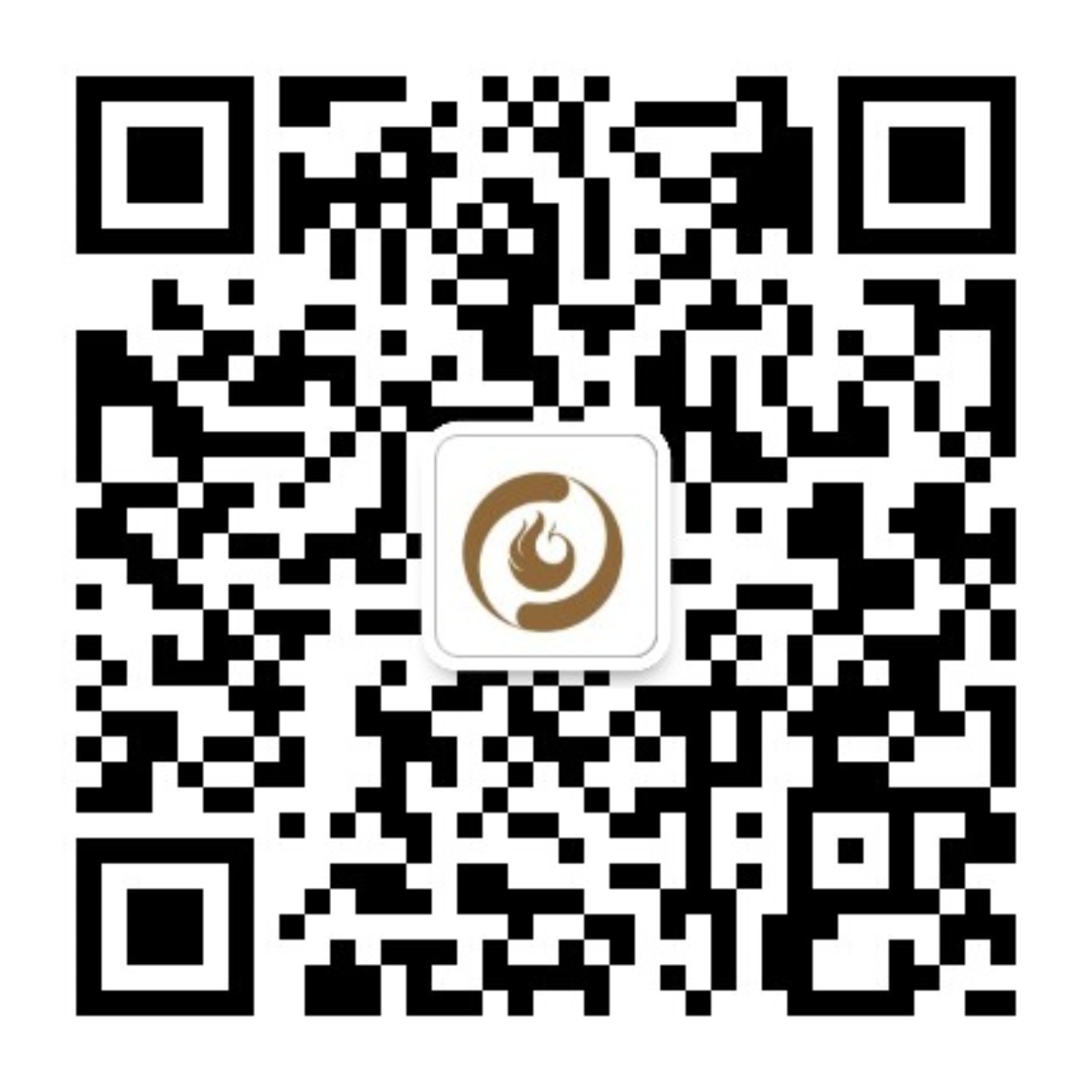 欢迎批评指正
中国人民大学法学院教授、博士生导师
中国人民大学破产法研究中心副主任
北京市破产法学会会长
徐阳光 xuyangguang@126.com
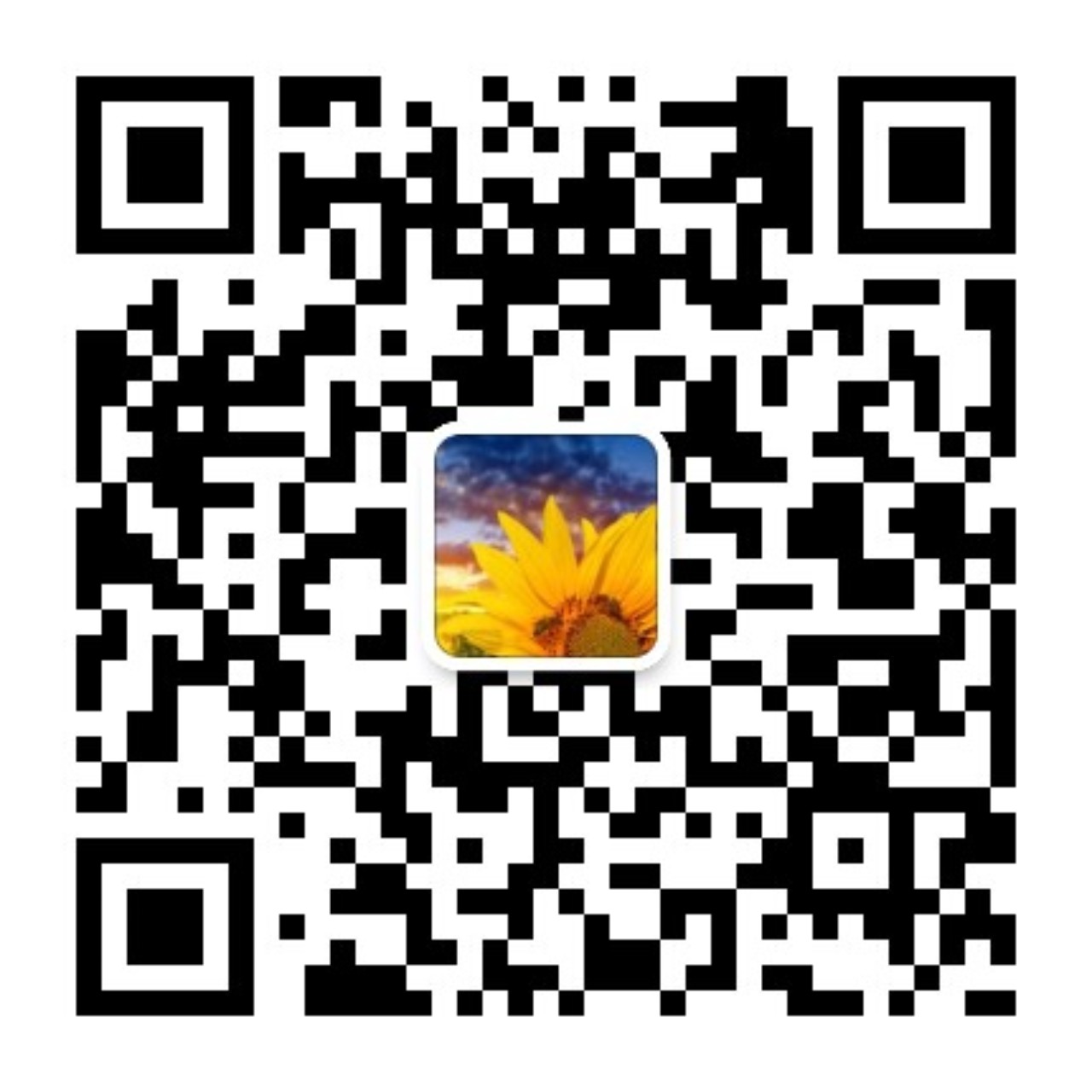